“Sonny’s Blues”: Plot Summary
An algebra teacher the elder brother vs a drug addicted would-be jazz musician Sonny.
The conflict between the mentor and the mentee over the latter’s hope of becoming a jazz-musician.
Their uncle’s tragic death by a car accident, itself an expression of racial discrimination.
Hopeless lives of Black people in Harlem in 1930-40.
Drug and Jazz Music as Hideouts.
The death of the narrator’s daughter Grace.
Reconciliation in the Nightclub where Sonny plays.
The mentor-mentee relationship morally reversed.
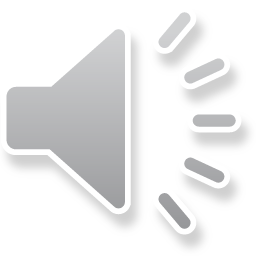 [Speaker Notes: 플롯 요약. 이 소설은 대략 어떤 얘기인가? 뉴욕의 맨하탄, 할렘을 배경으로 벌어지는 두 형제의 이야기. 수학(대수) 선생이었던 화자가 재즈피아니스트가 되고 싶었던 동생 서니에 대한 사연을 얘기하는 형식. 화자와 서니는 형제간이지만 나이차이가 꽤 나서 화자가 서니를 돌봐주는 방식, 즉 mentor와 mentee의 관계. 서니의 장래와 관련하여 둘 사이에 갈등이 있음. 형은 할렘의 주변환경이 어떻든 자기처럼 착실하게 공부해서 수학선생처럼 제대로 된 직업을 가지라는 입장이고, 동생인 서니는 형보다 할렘의 흑인을 둘러싼 암울한 환경에 영향을 많이 받아서 형과 같이 백인들이 지배하는 세계에 편입되는 것을 거부하고, 그러한 세계에서 소외받은 흑인들끼리의 음악, 즉 jazz blues를 연주하는 연주가가 되겠다고 주장함.

화자가 나이차이가 꽤 나는 동생의 장래에 특별히 관심을 쏟는 이유는 어머니의 신신당부 때문. 사실은 과거에 이들의 삼촌이 백인들이 모는 자동차에 치어 비극적으로 사망한 사건이 있었고, 이것이 그의 형인 아버지에게 엄청난 슬픔과 좌절감을 가져다 준 악몽과 같은 기억이 있었던 것. 따라서 어머니의 부탁은 어떤 일이 있어도 동생을 포기하지 말고 잘 돌봐주라는 것. 그러나 1930-40년대 할렘의 흑인들에게 화자와 같은 제대로 된 직업의 소유자가 된다는 것은 매우 예외적인 일. 

이 소설에 의하면 주변의 동료 흑인들의 삶이 어떻든 상관하지 말고, 오로지 자신의 이익만 도모하고, 자신의 목표에 맞춰 노력해야만 가능한 일이었고, 서니는 이를 본능적으로 거부한 것. 써니에게 그 암울한 현실에서 벗어나는 길은 마약과 음악 뿐. 써니 역시 마약에 손을 대고, 경찰에 체포되기까지 하지만, 나중에 밝혀지는 것은 그 나름으로 마약을 멀리하고, 그 대신 그 나름으로 의미있는 음악가의 길을 걷고자 했던 것. 하지만 흑인음악, 즉 재즈음악가를 마약중독자와 동일시했던 화자는 그러한 동생의 노력을 전혀 이해하지 못하고, 동생을 어떻든 마약으로부터, 흑인음악으로부터 물리적으로 멀리 떨어뜨려 놓으려고만 함. 

자신의 충고를 무시하고 학교가 아니라 그리니치 빌리지의 흑인밴드에 몸을 의탁한 것을 발견한 화자는 동생과 결정적으로 싸움. 화자는 그 지점에서 일단 포기하게 되고, 연락을 끊음. 세월이 흘러 다시 연락이 닿았을 때, 화해와 해결의 실마리가 주어짐. 화자의 딸이 소아마비로 죽고, 그것이 계기가 되어 화자는 처음으로 동생 서니의 절망과 그것에서 벗어나기 위한 동생의 필사적인 노력, 즉 음악을 통하여 온전한 자신을 되찾기 위한 노력의 내용을 이해하기 시작한다. 화해는 화자가 동생 서니의 연주장에 초대받아, 처음으로 그의 음악을 듣고 큰 감동과 함께, 음악을 통한 (흑인) 공동체 정신의 회복, 음악을 통한 건강한 자아의 회복이 무엇인지를 충격적으로 깨닫게 된다는 것.]